Praying Like Jesus (John 17)
Jesus Finishes Preparing the Disciples for His Absence

Last Discourse Part 4
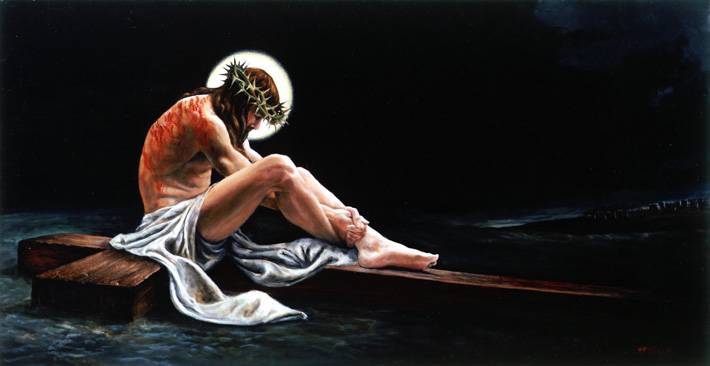 Dr. Rick Griffith • Crossroads International Church • BibleStudyDownloads.org
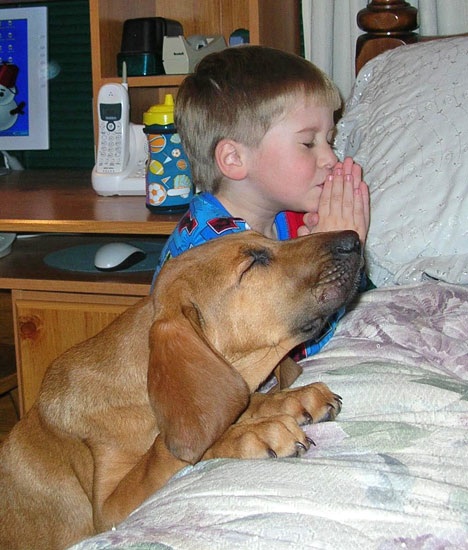 Pray Fervently
“For where two or three are gathered in my name…”
(Matthew 18:20)
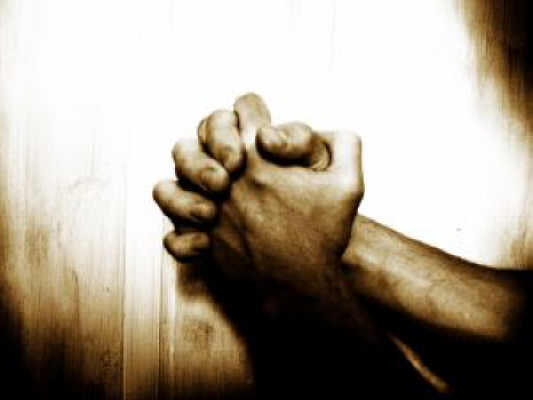 What do you pray for?
Like Jesus?
Overview of John's Gospel
107
Jerusalem from the East, AD 33
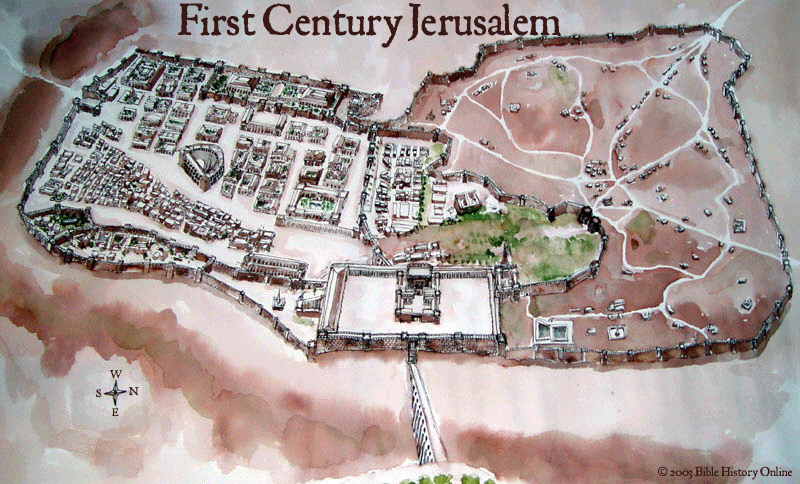 John 13–14Passover at Mark's House
John 15–16Vineyard
John 17Prayer
Kidron Brook
John 18 Mt. of Olives
[Speaker Notes: Today we finish what has often been called the Upper Room Discourse—the last time Jesus taught his disciples.  This actually isn't a good term to describe all of John 13–17 because at the end of John 14, Jesus noted, “Come, let's be going.” 

So they left the upper room of the Passover and began walking east to the Mt. of Olives where he would be betrayed.  This likely brought him through a vineyard where he taught in John 15 that he was the vine and, as branches, they needed connection to him. 

In John 18:1, they would cross the Kidron Valley, so they are still on the west side of the Kidron Brook.  In this ravine lay a channel that led from the temple—not a waterway like an aqueduct—but rather a channel that led from the temple altar where an estimated 256,000 lambs were slaughtered during the Passover. When Jesus crossed it, no doubt the smell of blood was ominously hanging in the air—a picture of what was to happen the next day with Jesus as our Passover Lamb.]
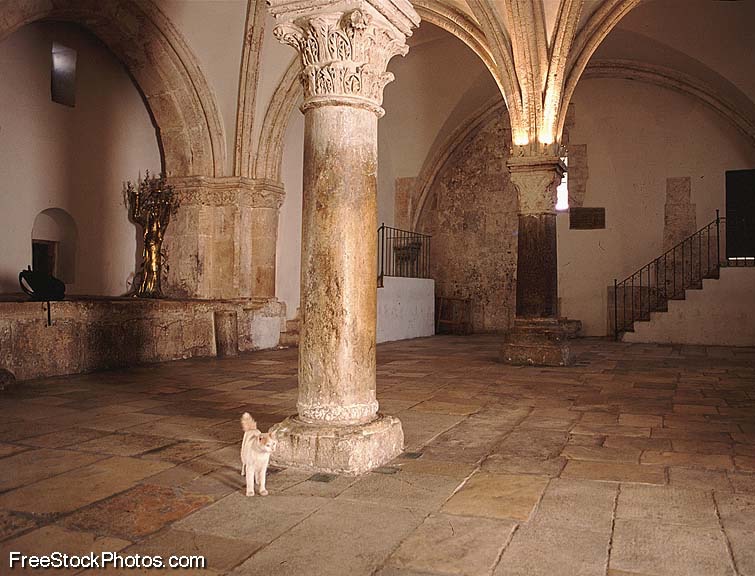 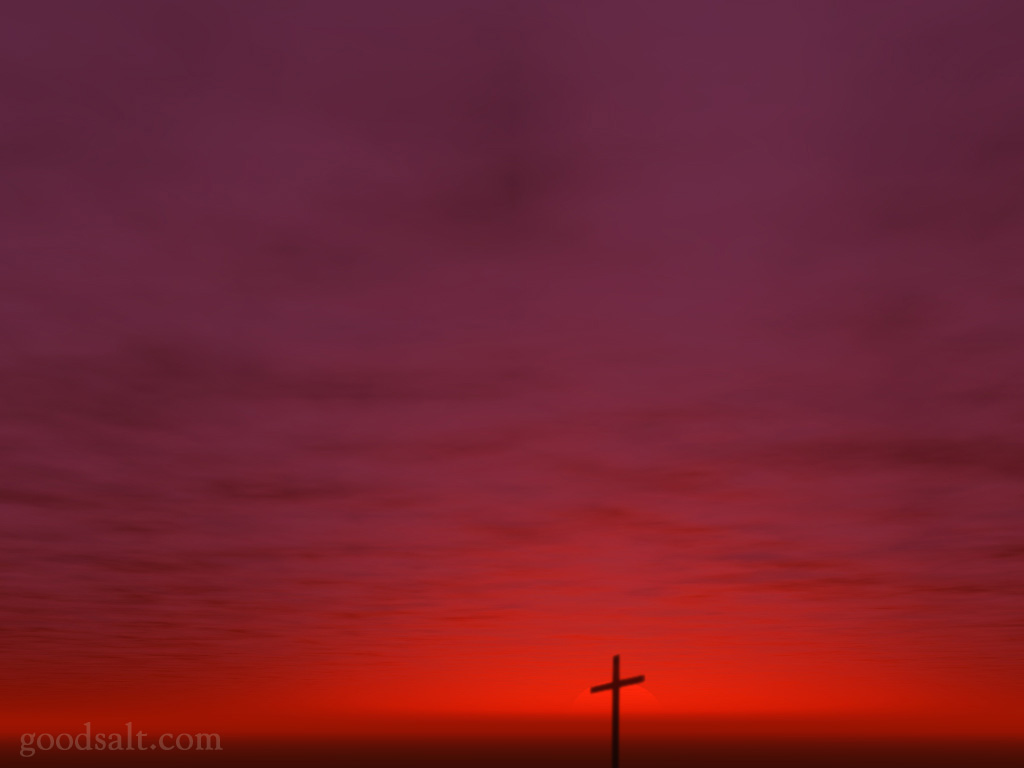 Christ's Prayer in John 17
“There is no voice which has ever been heard, either in heaven or in earth, more exalted, more holy, more fruitful, more sublime, than the prayer offered up by the Son to God Himself.”
––Philip Melanchthon
Widening Circle of Christ's Prayer
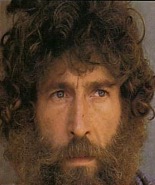 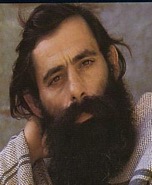 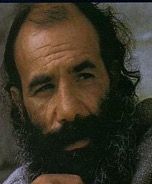 Peter
John
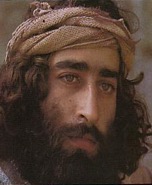 James
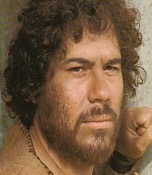 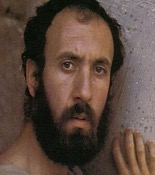 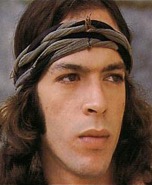 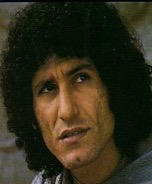 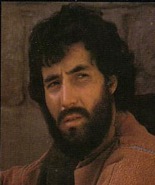 Thaddeus
Bartholomew
James bar Alphaeus
Andrew
Thomas
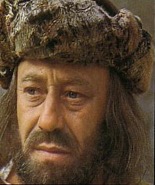 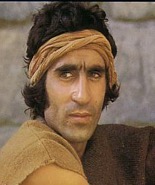 Philip
Matthew
Simon the Zealot
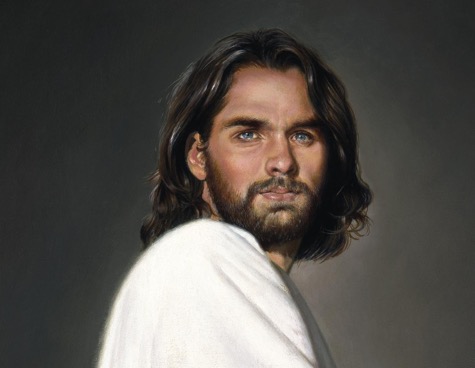 For Himself
For Disciples
For All Believers
Finally pray for those outside your influence
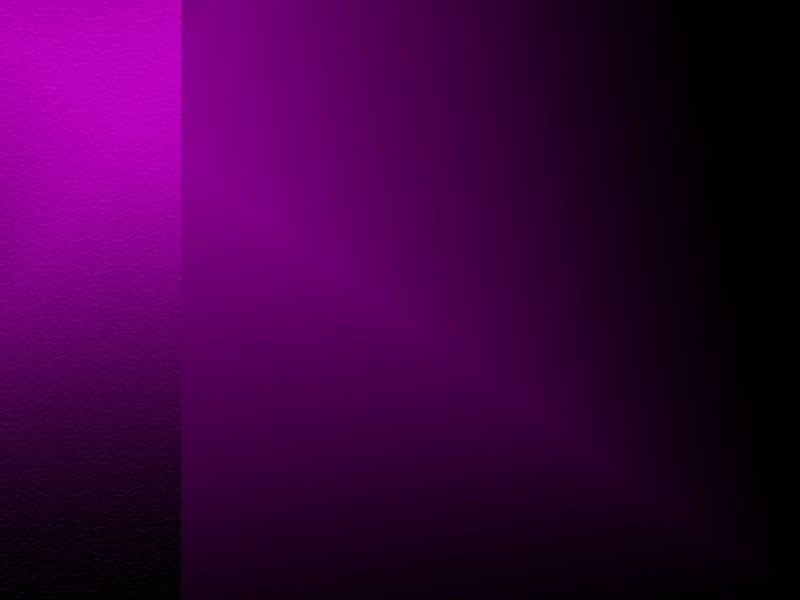 A Pattern for Prayer
Then pray for those in your closest sphere of influence
First pray that you are in God's will
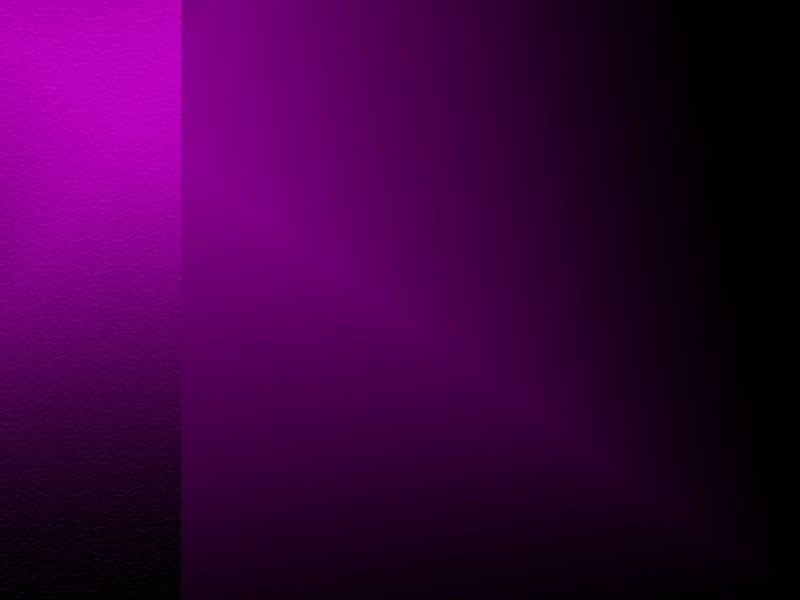 A Pattern for Prayer
I. Pray that you will glorify God by fulfilling his calling for you.
Widening Circle of Christ's Prayer
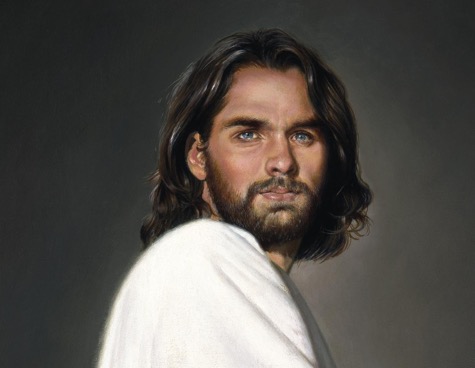 For Himself
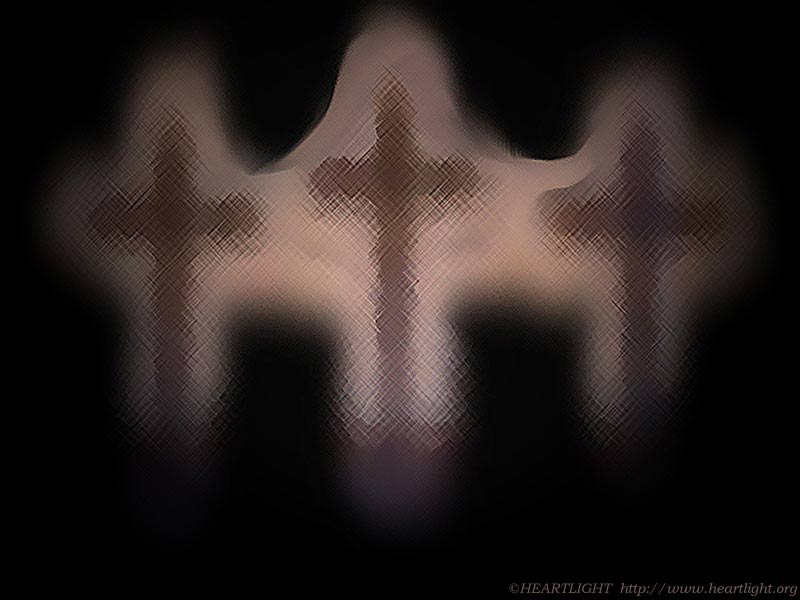 “The time has come.  Glorify your Son…” (17:1)
“You granted him authority…[to] give eternal life” (17:2)
“I have brought you glory by completing the work you gave me to do” (17:4)
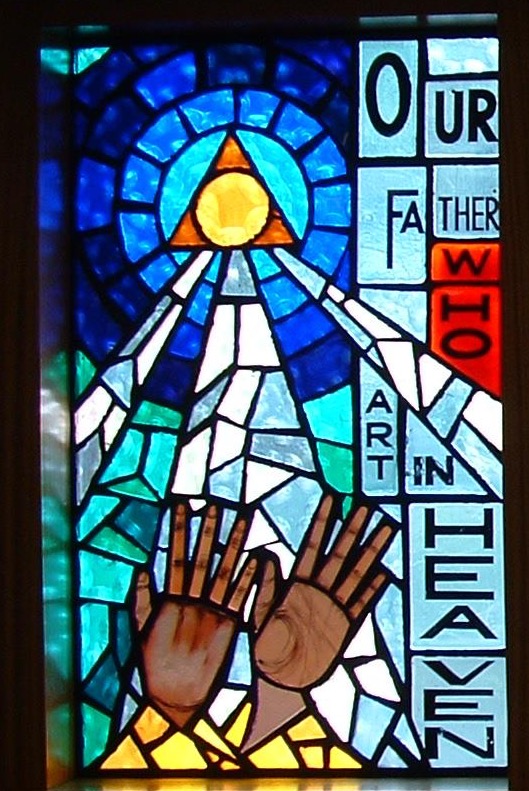 Our Father in Heaven
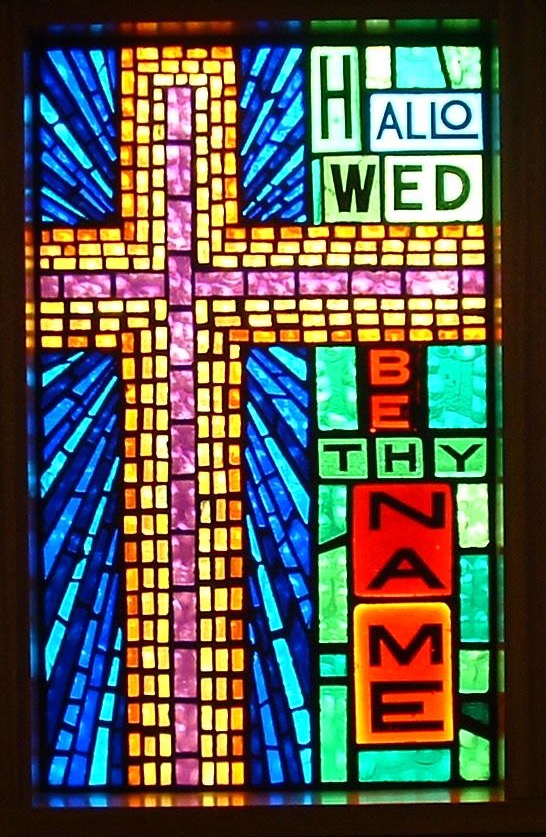 Hallowed Be Your Name
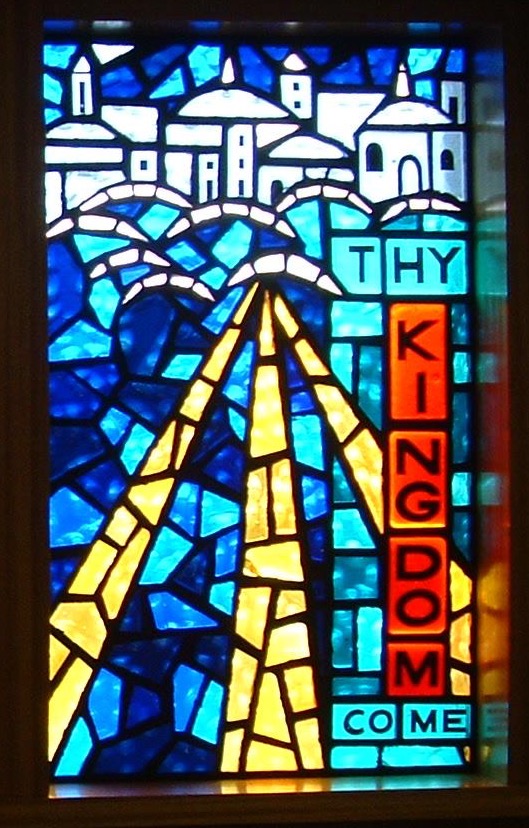 Your Kingdom Come
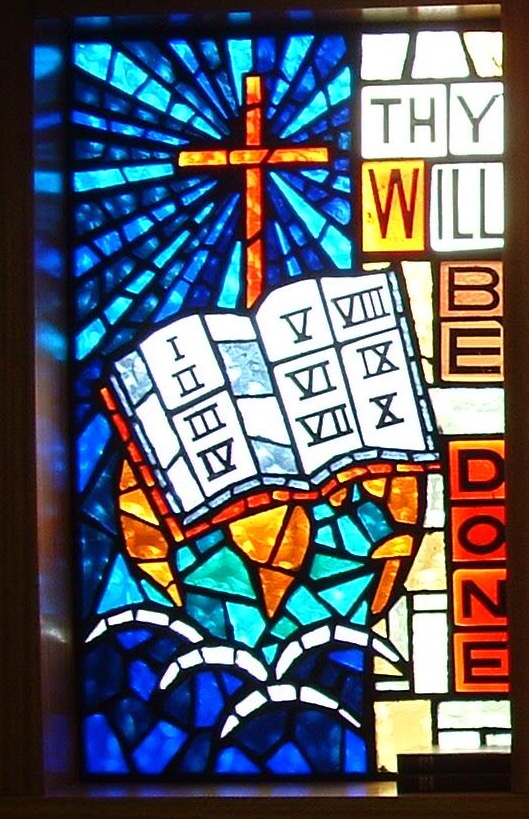 Your Will Be Done
Black
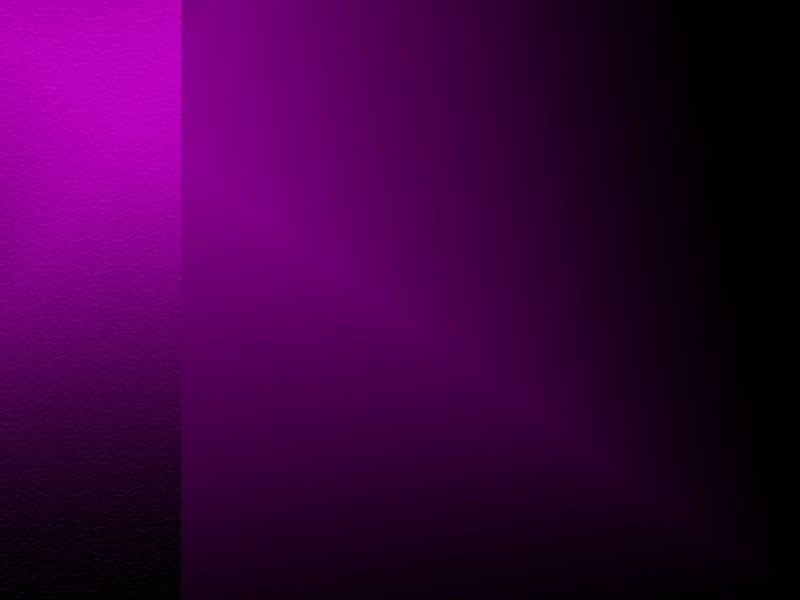 A Pattern for Prayer
II. Pray for those you influence to be protected and holy.
I. Pray that you will glorify God by fulfilling his calling for you.
Widening Circle of Christ's Prayer
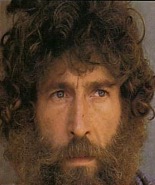 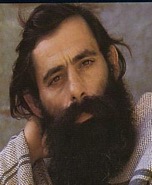 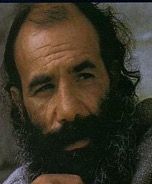 Peter
John
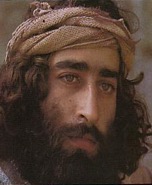 James
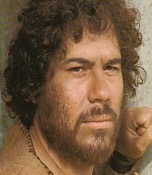 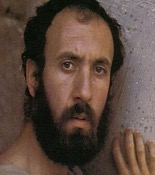 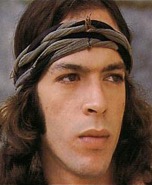 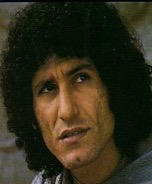 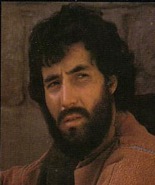 Thaddeus
Bartholomew
James bar Alphaeus
Andrew
Thomas
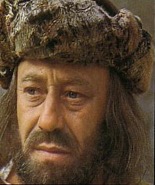 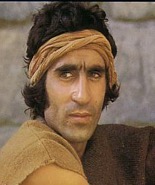 Philip
Matthew
Simon the Zealot
1.  Protect them (6-16)
2.  Sanctify them (17-19)
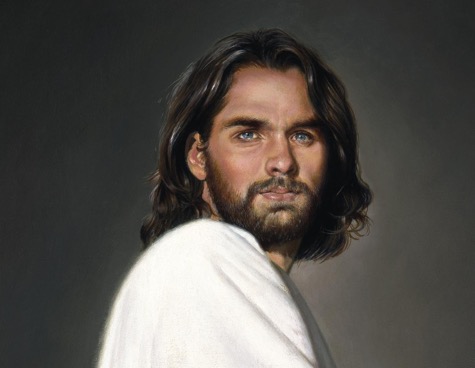 For Himself
For Disciples
Widening Circle of Your Prayers
1.  Protect them
2.  Sanctify them
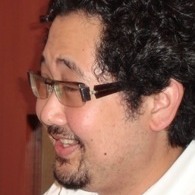 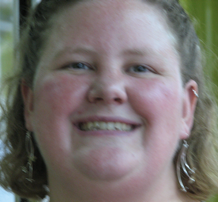 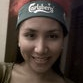 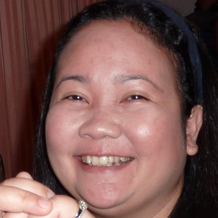 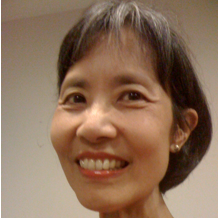 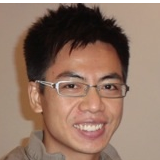 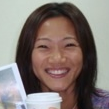 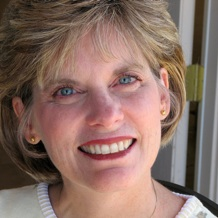 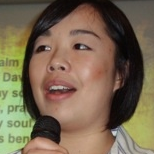 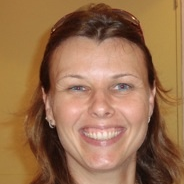 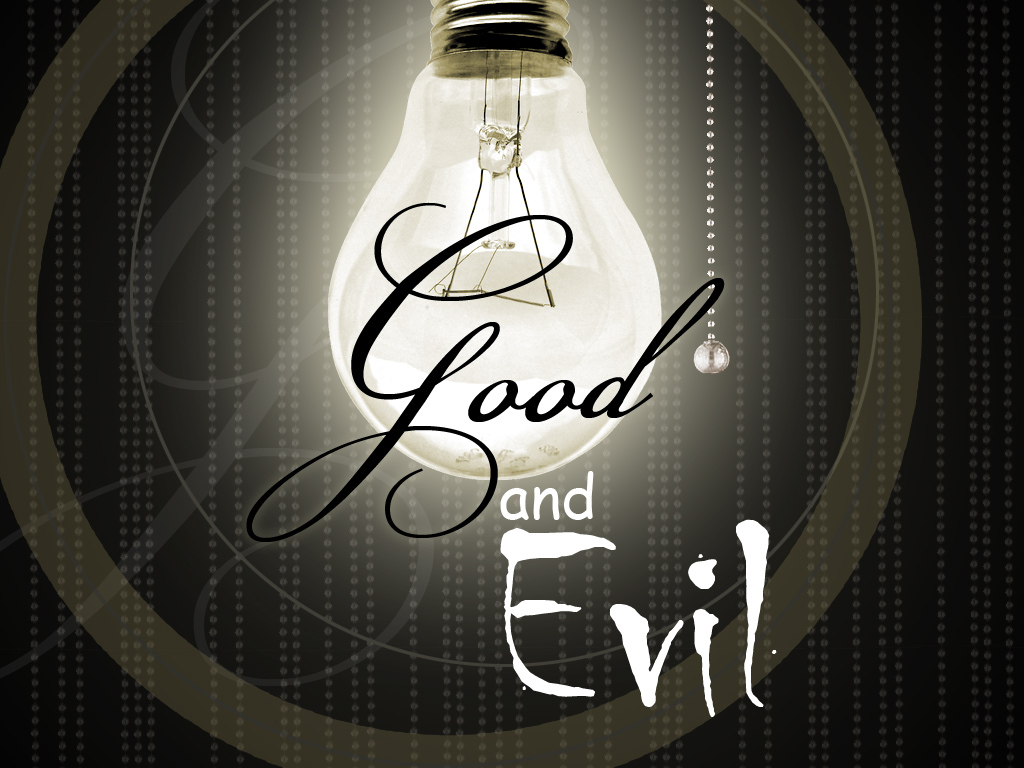 Good & Evil
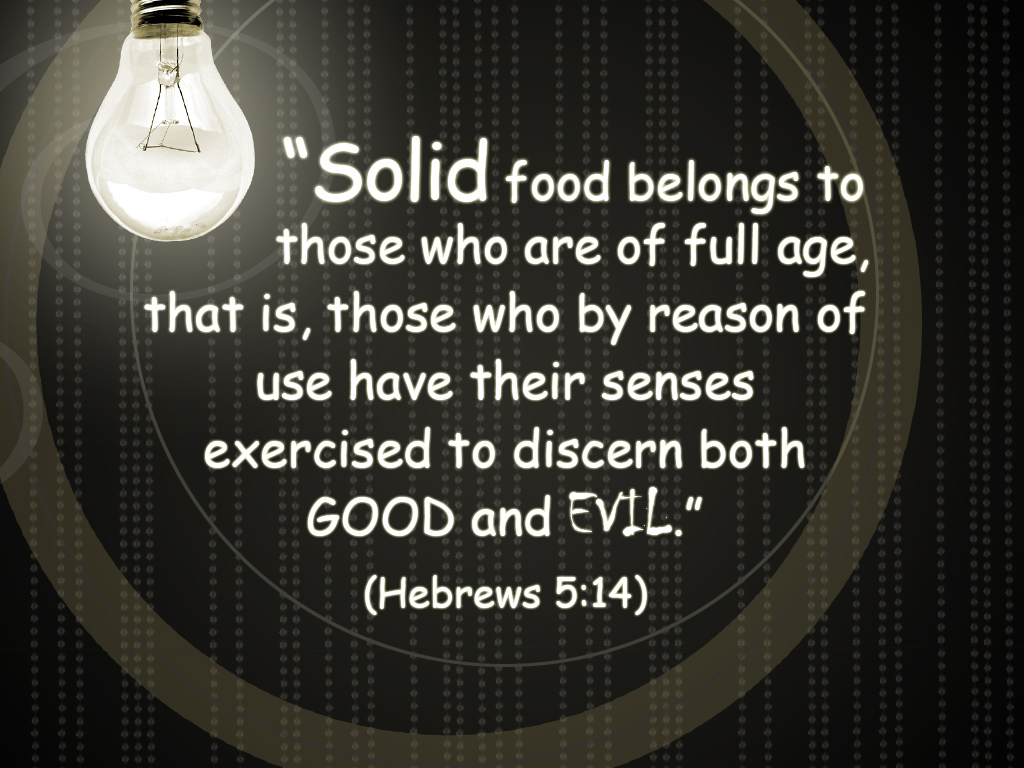 Hebrews 5:14
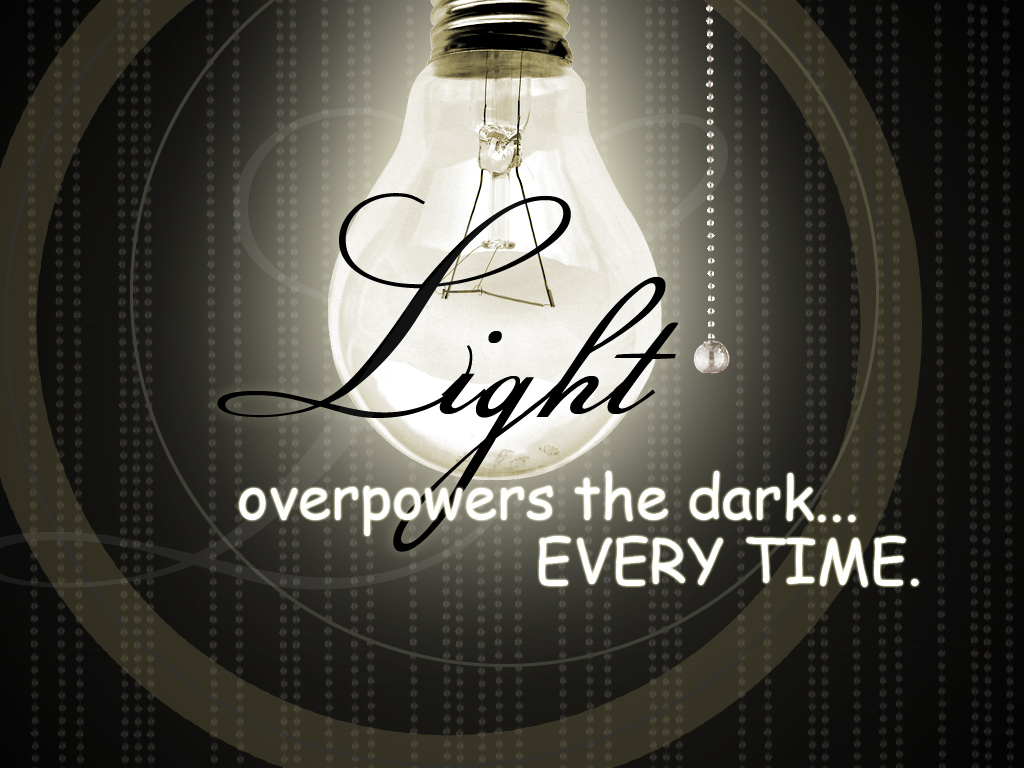 Light overpowers the dark… EVERY TIME.
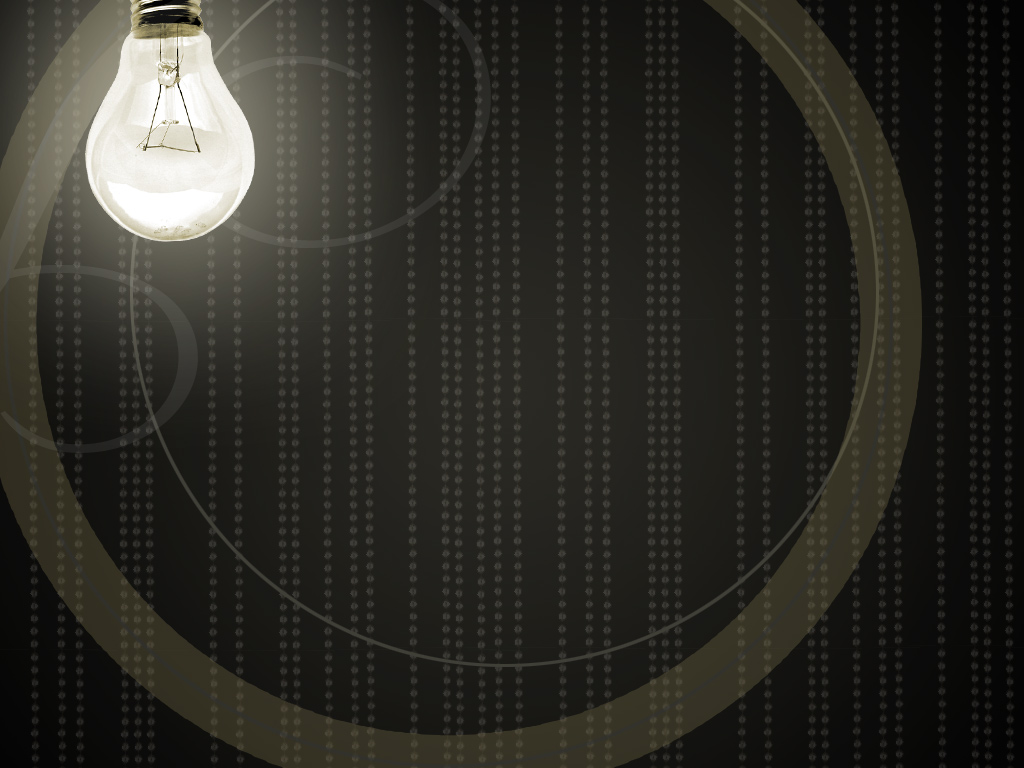 ”I'm not asking you to take them out of the world, but to keep them safe from the evil one” (John 17:15)
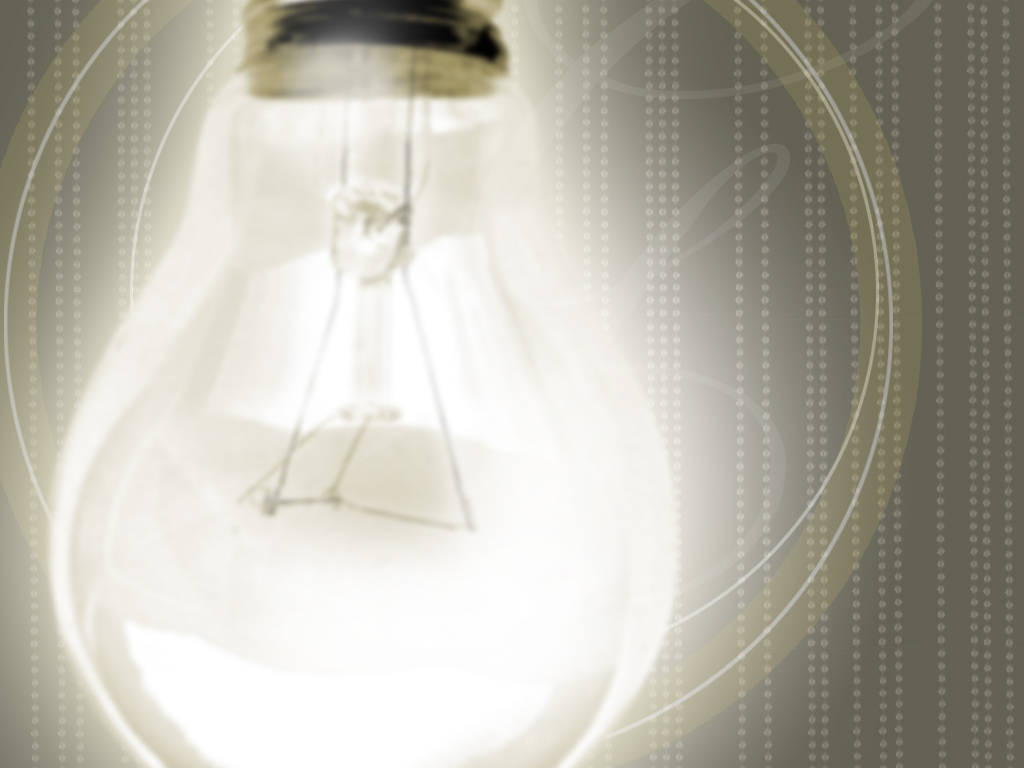 Light dispels darkness!
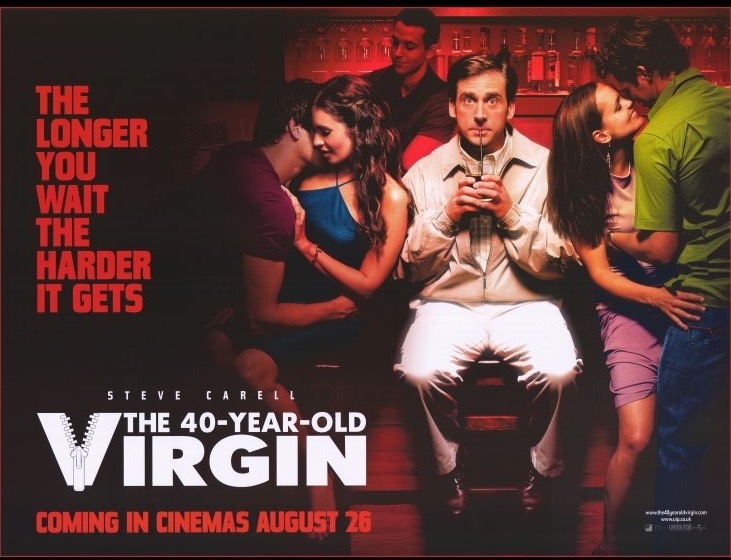 Mocking Virginity
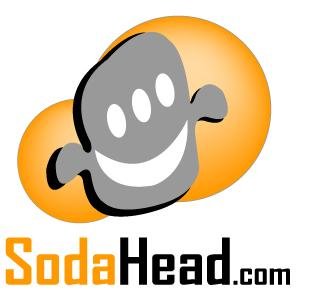 SodaHead
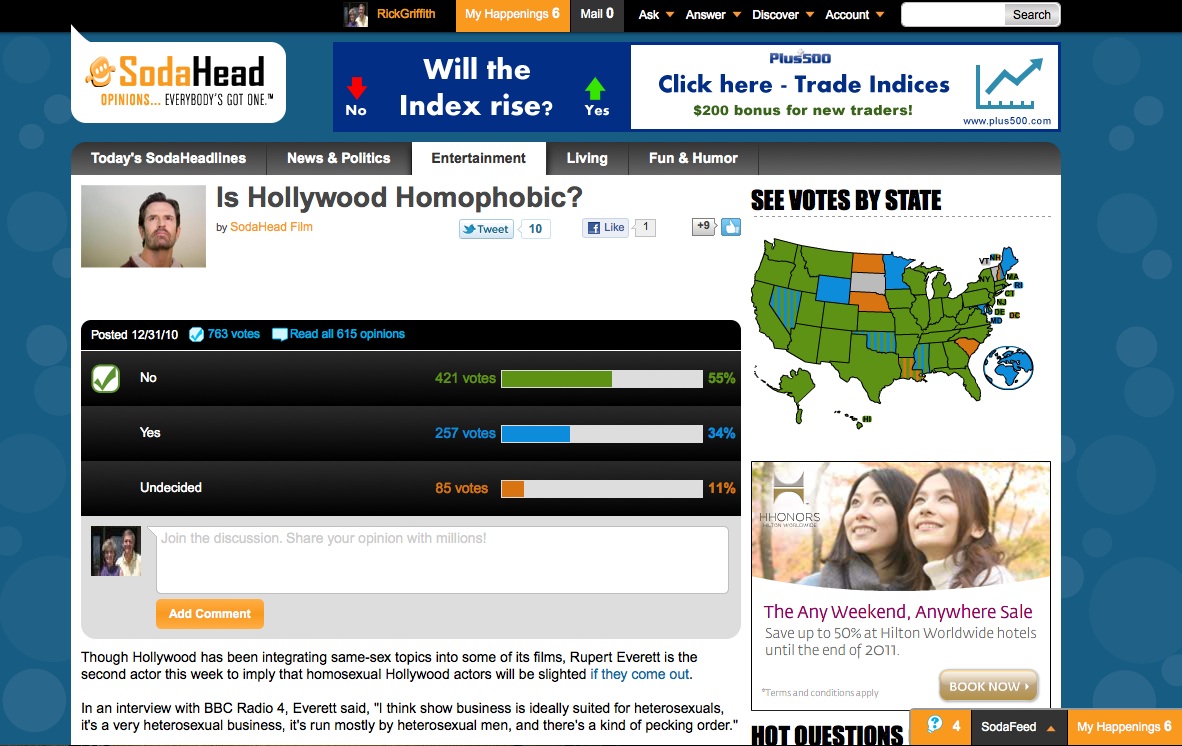 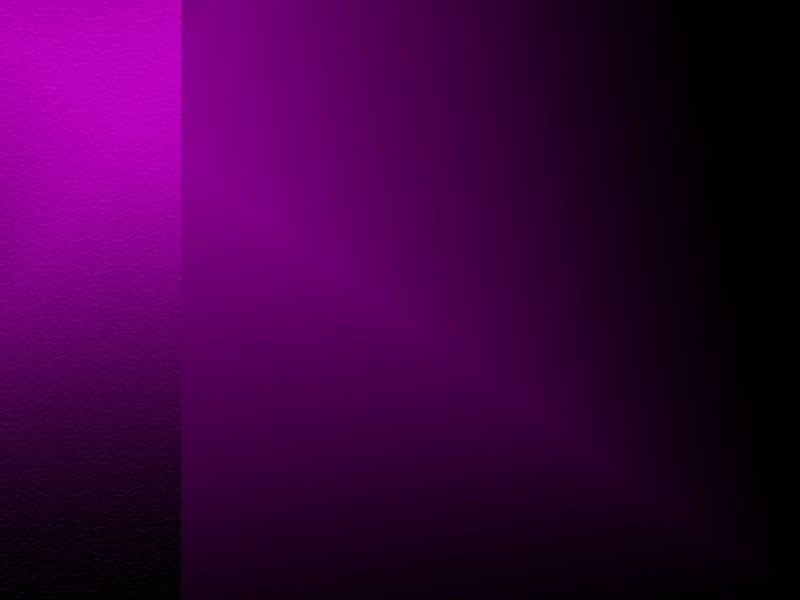 A Pattern for Prayer
II. Pray for those you influence to be protected and holy.
Unity
I. Pray that you will glorify God by fulfilling his calling for you.
III. Pray for all believers to be a united witness
     to the world.
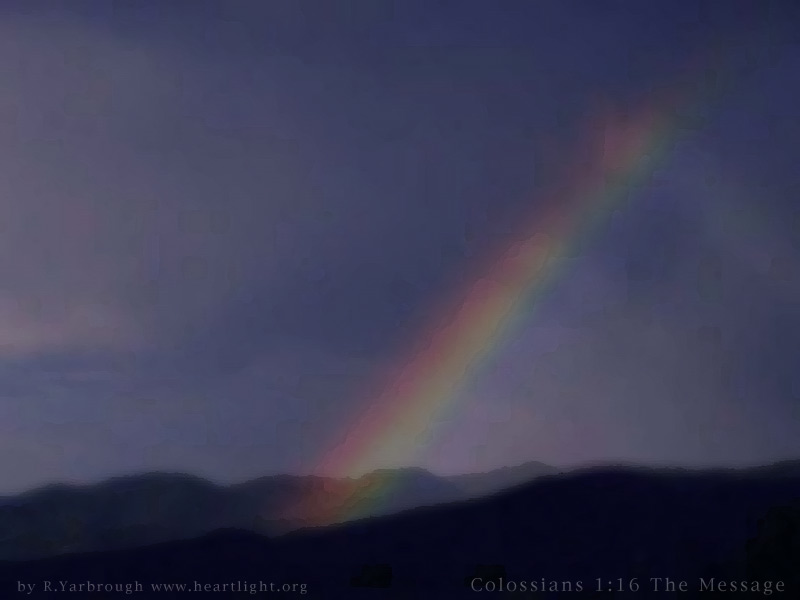 III. Pray for all believers to be a united witness to the world (17:20-26).
Unity produces more believers who can fellowship with God (20-23).
The Trinity
GOD
Father
is
is not
is not
is
is
Son
Spirit
is not
H. Wayne House, Charts of Christian Theology and Doctrine, p. 45
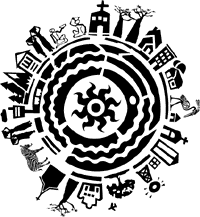 21And may they be in us so that the world will believe you sent me. 22“I have given them the glory you gave me, so they may be one as we are one. 23I am in them and you are in me. May they experience such perfect unity that the world will know that you sent me and that you love them as much as you love me” (21c-23).
Black
The City-State of Singapore
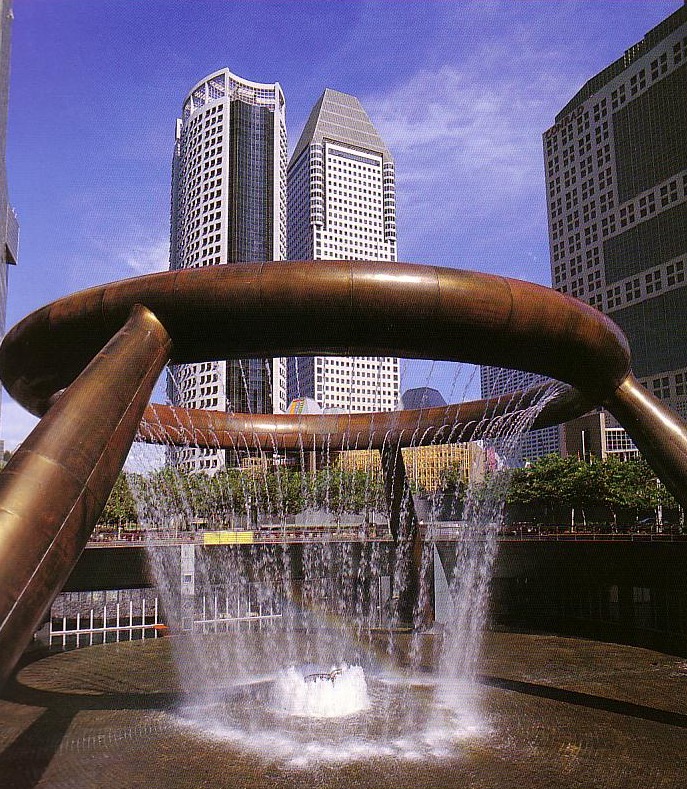 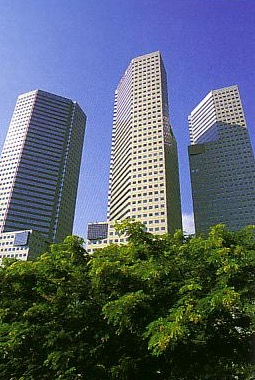 Multi-cultural * Multi-ethnic * Multi-religious
99% of Hindus are Indian
99% of Buddhists are Chinese
99% of Muslims are Malay
Only Christians effectively cross racial lines though Malays are still unreached
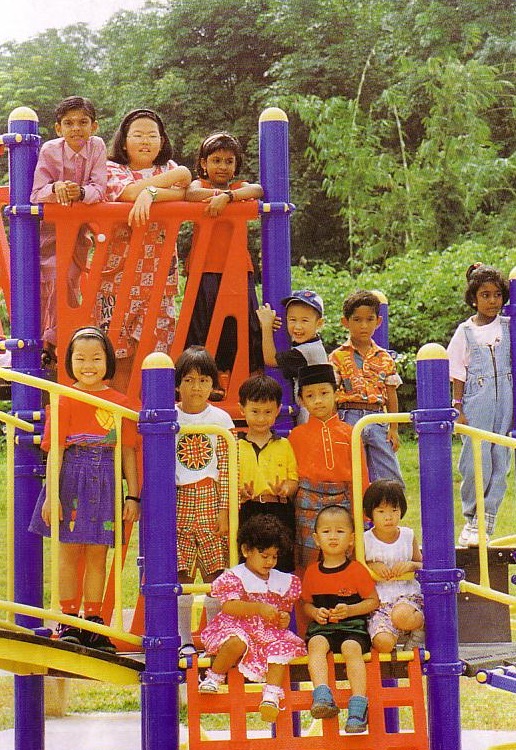 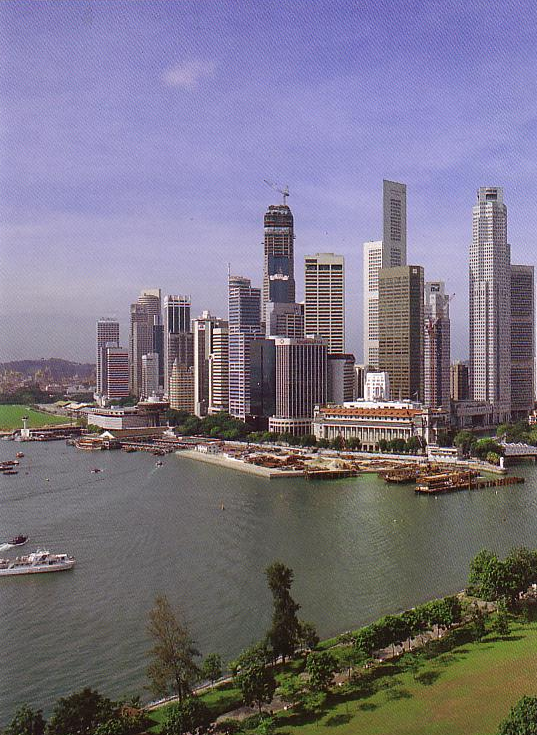 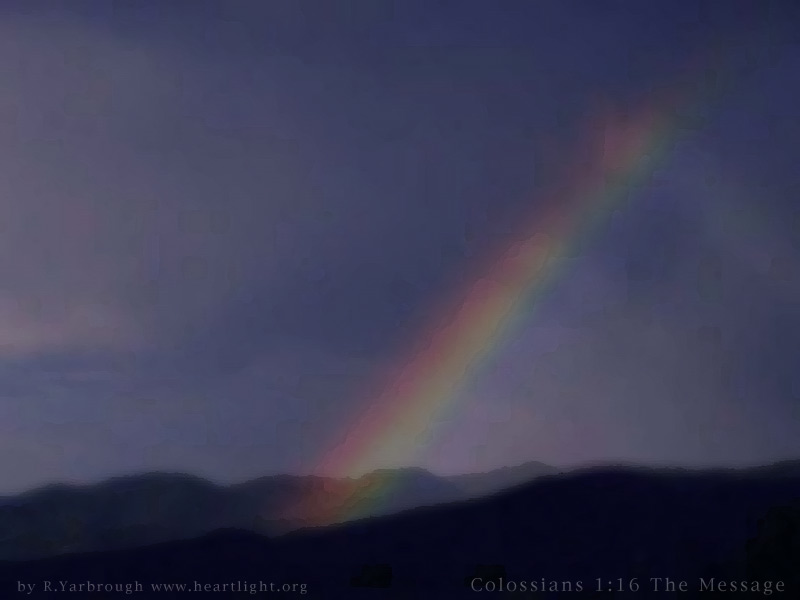 III. Pray for all believers to be a united witness to the world (17:20-26).
Unity produces more believers who can fellowship with God (20-23).

We'll be united in heaven forever--so we might as well agree now (24).
Black
SINGAPORE BIBLE COLLEGE
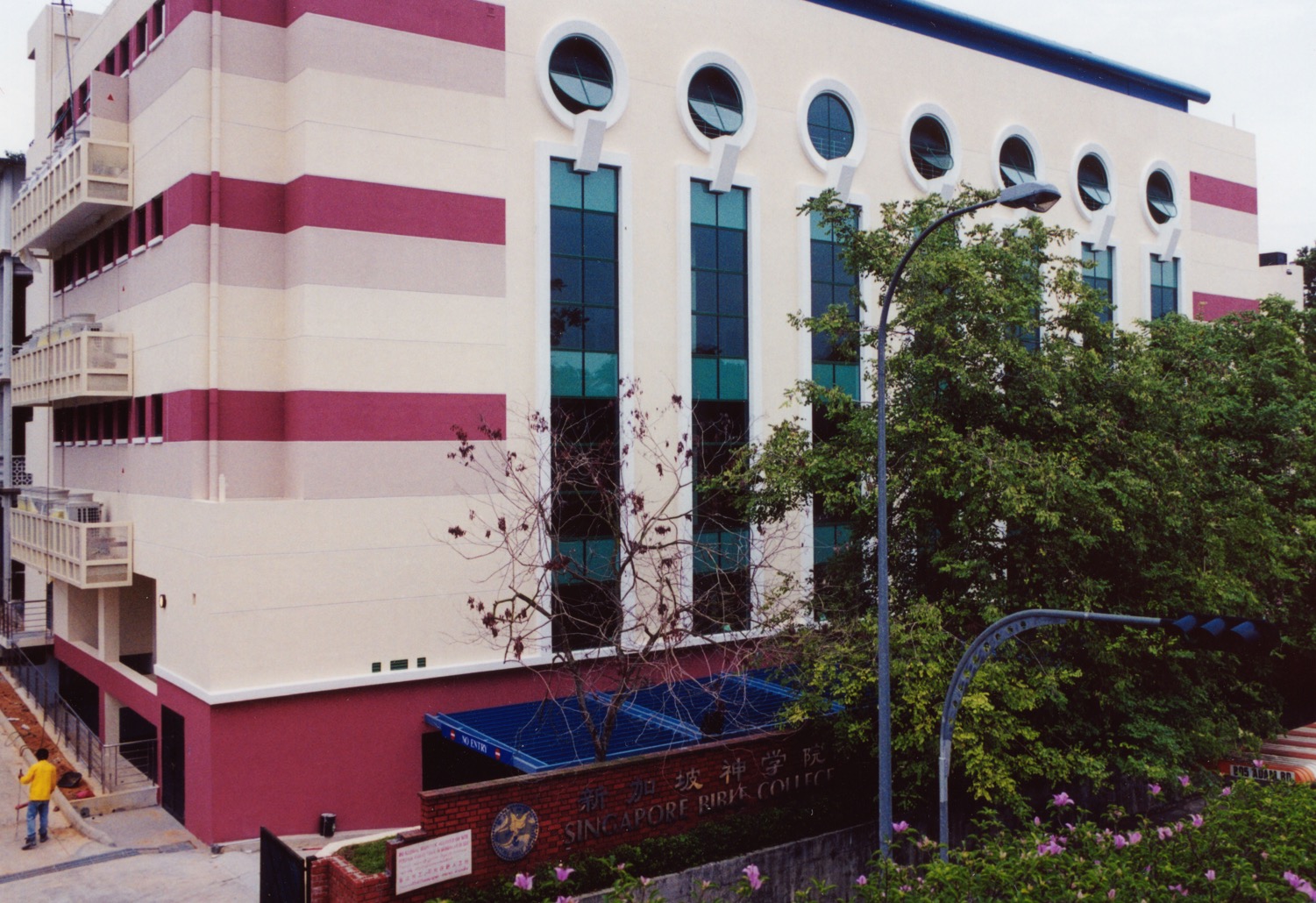 [Speaker Notes: I've served as a seminary professor with 30 other faculty at Singapore's largest training school: Singapore Bible College]
SBC Schools
Chinese
Music
Counseling
English
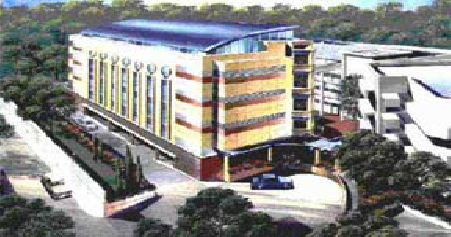 Established 1952
31 Full-time Faculty
500 Students
25 Denominations
25 Countries
29 Languages
Church Unity
When should we not work together?
“
136
What does 2 Cor. 6:14-7:1 mean?
“Don't team up with those who are unbelievers. How can righteousness be a partner with wickedness? How can light live with darkness? 15What harmony can there be between Christ and the devil? How can a believer be a partner with an unbeliever? 16And what union can there be between God's temple and idols? For we are the temple of the living God.”
“
136
What does 2 Cor. 6:14-7:1 mean?
“As God said:
		'I will live in them
		and walk among them.
		I will be their God,
		and they will be my people. 
17Therefore, come out from among unbelievers, and separate yourselves from them, says the Lord' 
(2 Cor. 6:16-17)
“
136
What does 2 Cor. 6:14-7:1 mean?
“Don't touch their filthy things,
 and I will welcome you. 18And I will be your Father, and you will be my sons and daughters, says the Lord Almighty.”

1Because we have these promises, dear friends, let us cleanse ourselves from everything that can defile our body or spirit. And let us work toward complete holiness because we fear God” 
(2 Cor. 6:17–7:1)
“
136
What does 2 Cor. 6:14-7:1 mean?
“The direct commands to separate from other people are always commands to separate from unbelievers, not from Christians with whom one disagrees… The are no direct New Testament commands to separate from Christians with whom one has doctrinal differences (unless those differences involve such serious heresies that the Christian faith itself is denied).”	

Wayne Grudem, Systematic Theology, 877
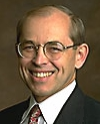 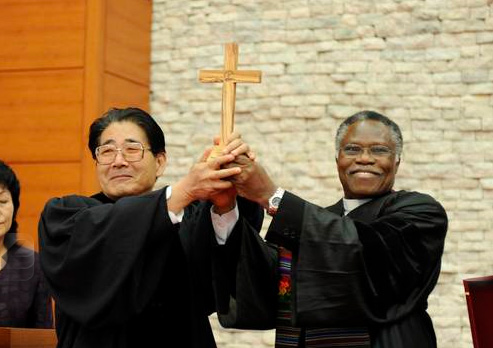 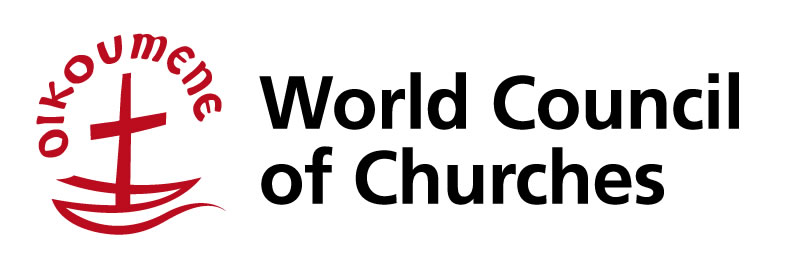 World Council of Churches
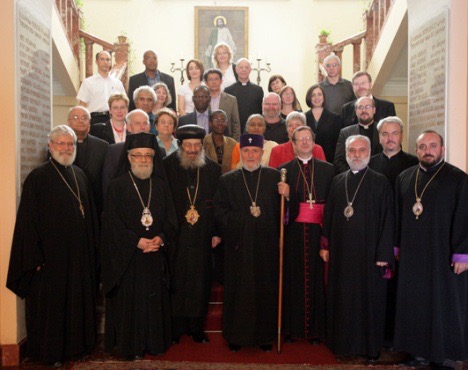 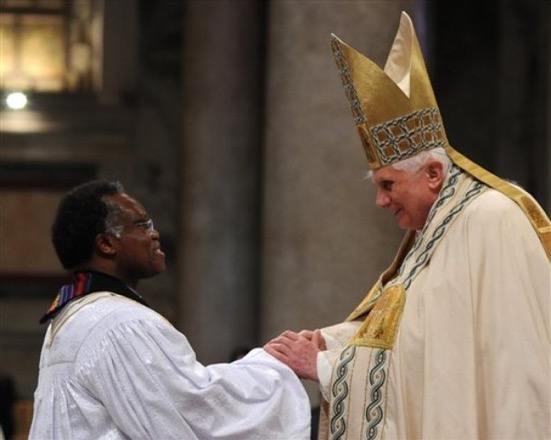 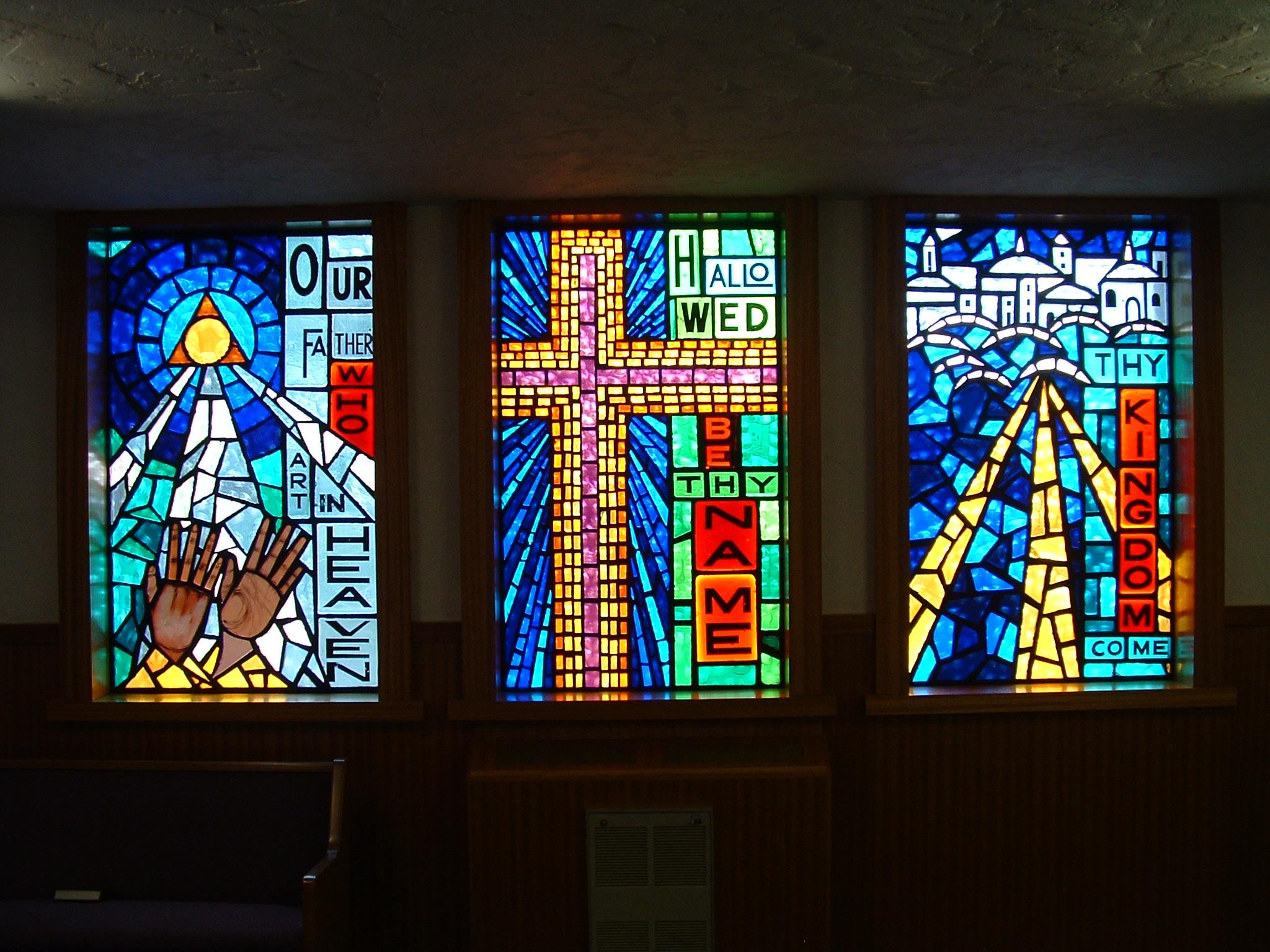 “It is better to be divided by truth than to be united by error”
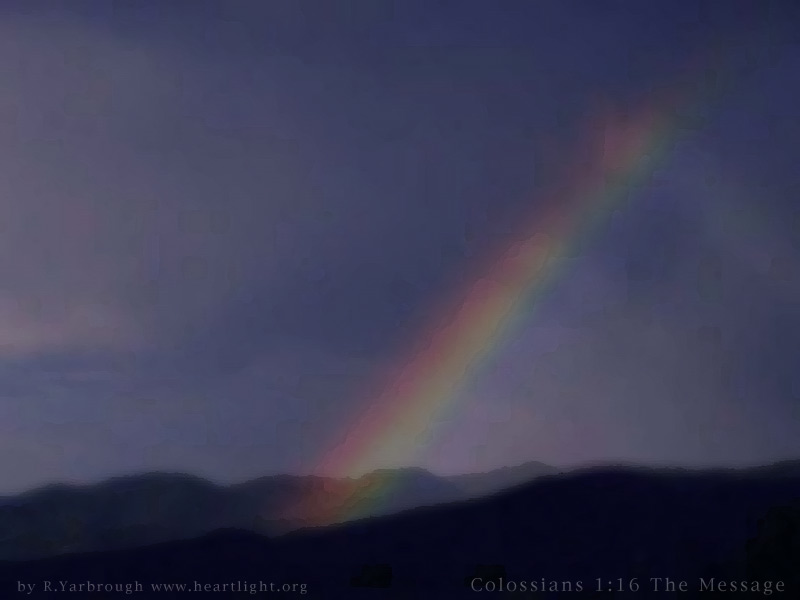 III. Pray for all believers to be a united witness to the world (17:20-26).
Unity produces more believers who can fellowship with God (20-23).

We'll be united in heaven forever--so we might as well agree now (24).

Unity shows God's love to unbelievers so they can know Him (25-26).
Two Boys
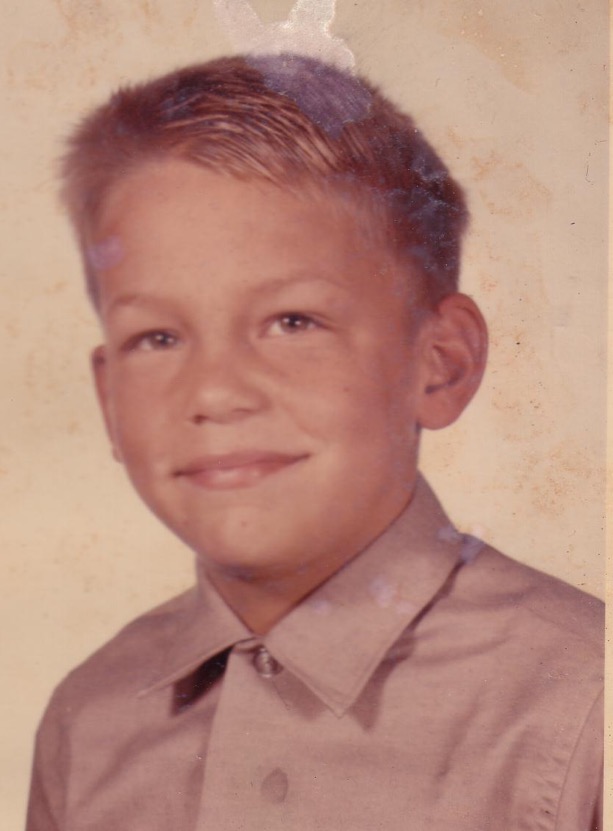 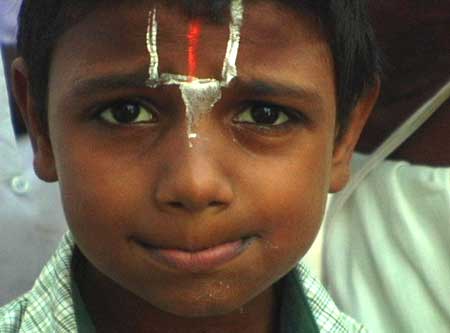 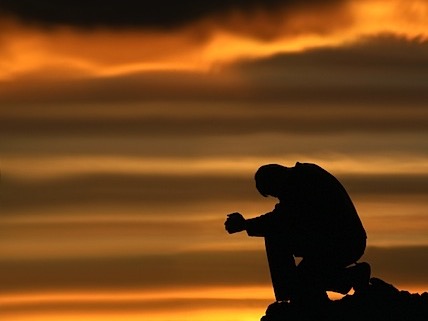 Main Idea
Why pray like Jesus for yourself, for those you influence, and for believers everywhere?
To keep an outward focus!
Widening Circle of Christ's Prayer
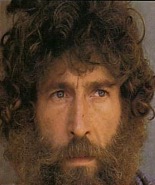 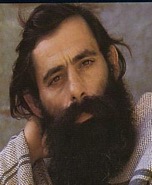 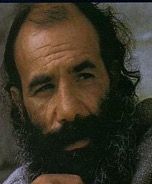 Peter
John
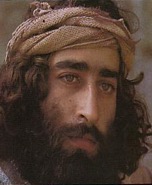 James
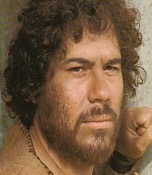 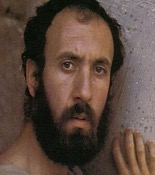 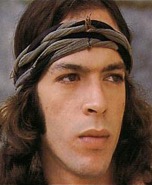 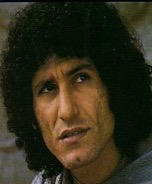 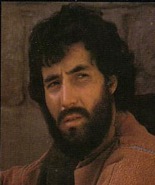 Thaddeus
Bartholomew
James bar Alphaeus
Andrew
Thomas
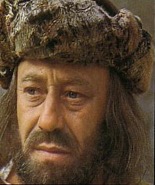 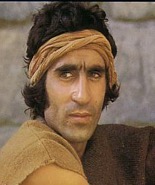 Philip
Matthew
Simon the Zealot
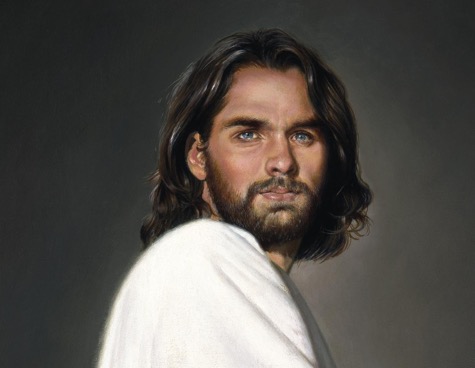 For Himself
For Disciples
For All Believers
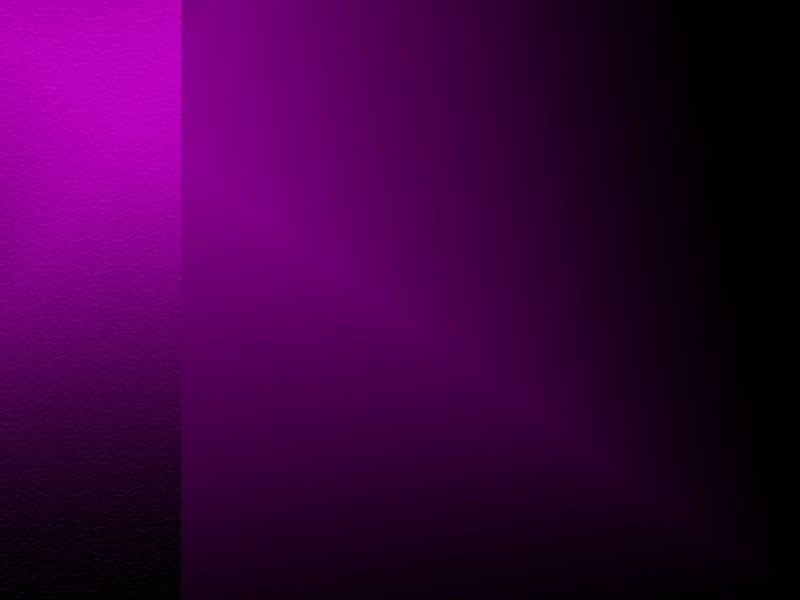 A Pattern for Prayer
II. Pray for those you influence to be protected and holy.
Unity
I. Pray that you will glorify God by fulfilling his calling for you.
III. Pray for all believers to be a united witness
     to the world.
Mahatma Gandhi (1869-1948)
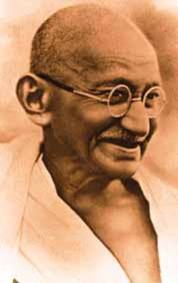 “I would become a Christian
—if it weren't for Christians.”
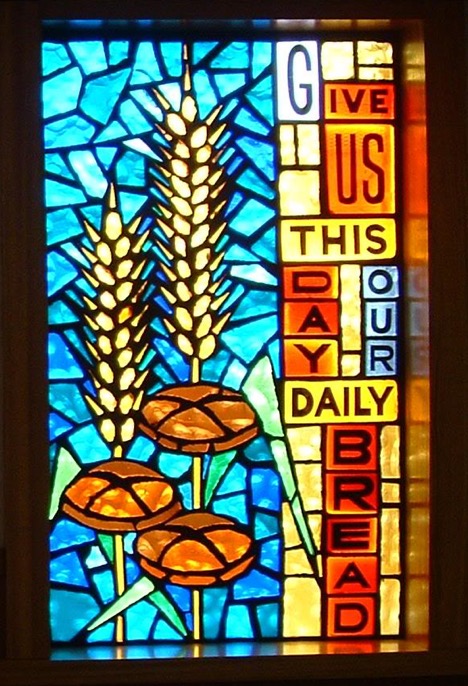 “In essentials, unity;	In non-essentials, liberty;	In all things, charity.”
––Philip Melanchthon
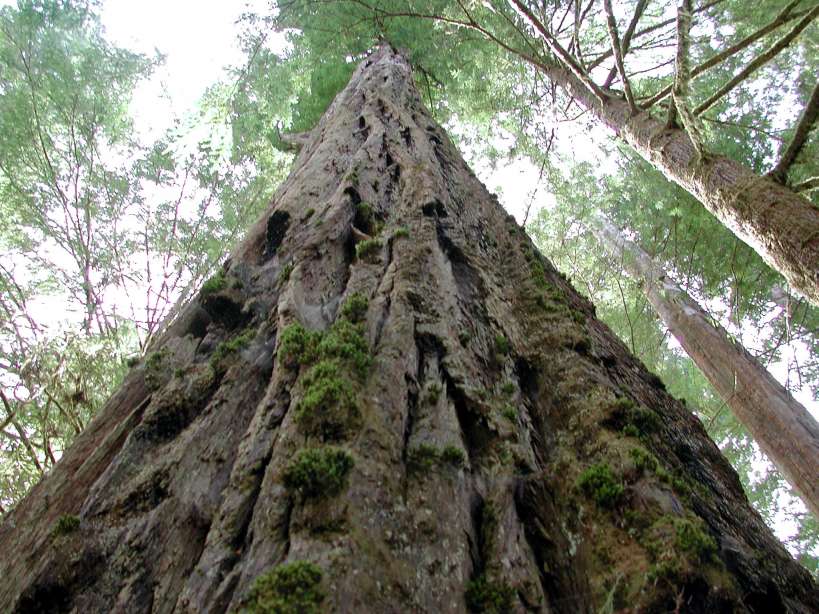 The Great Redwood Sequoias
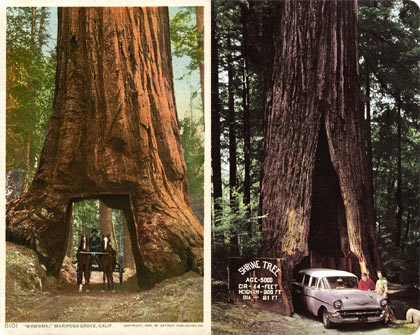 The Great Redwood Sequoias
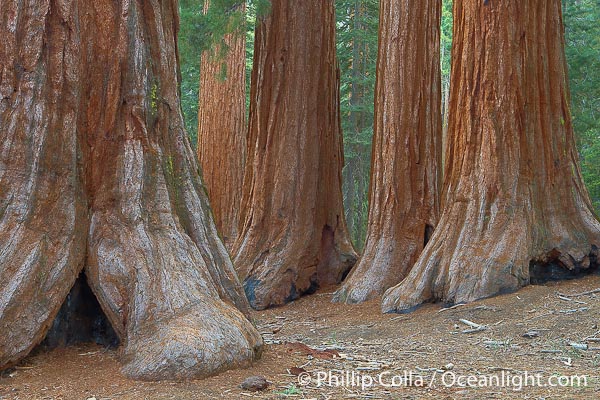 The Great Redwood Sequoias
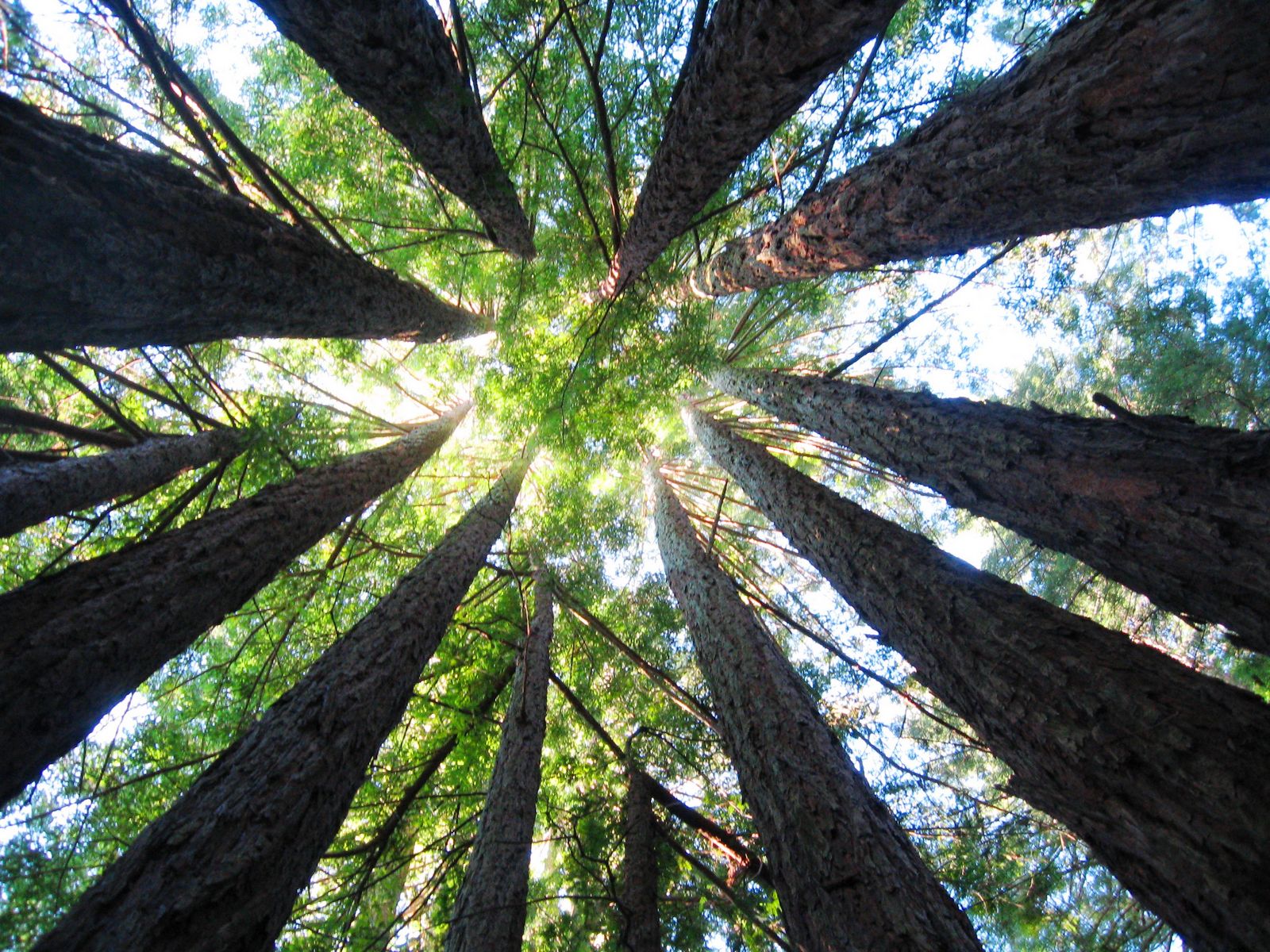 The Great Redwood Sequoias
Black